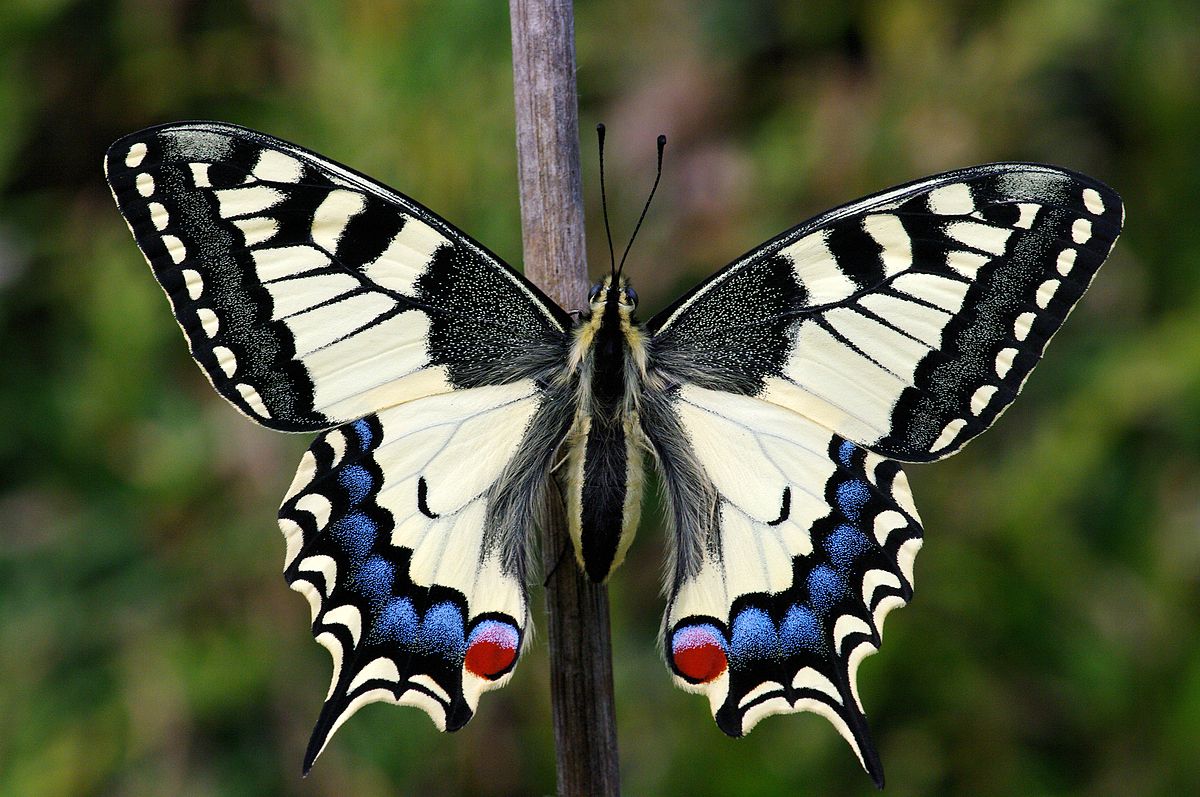 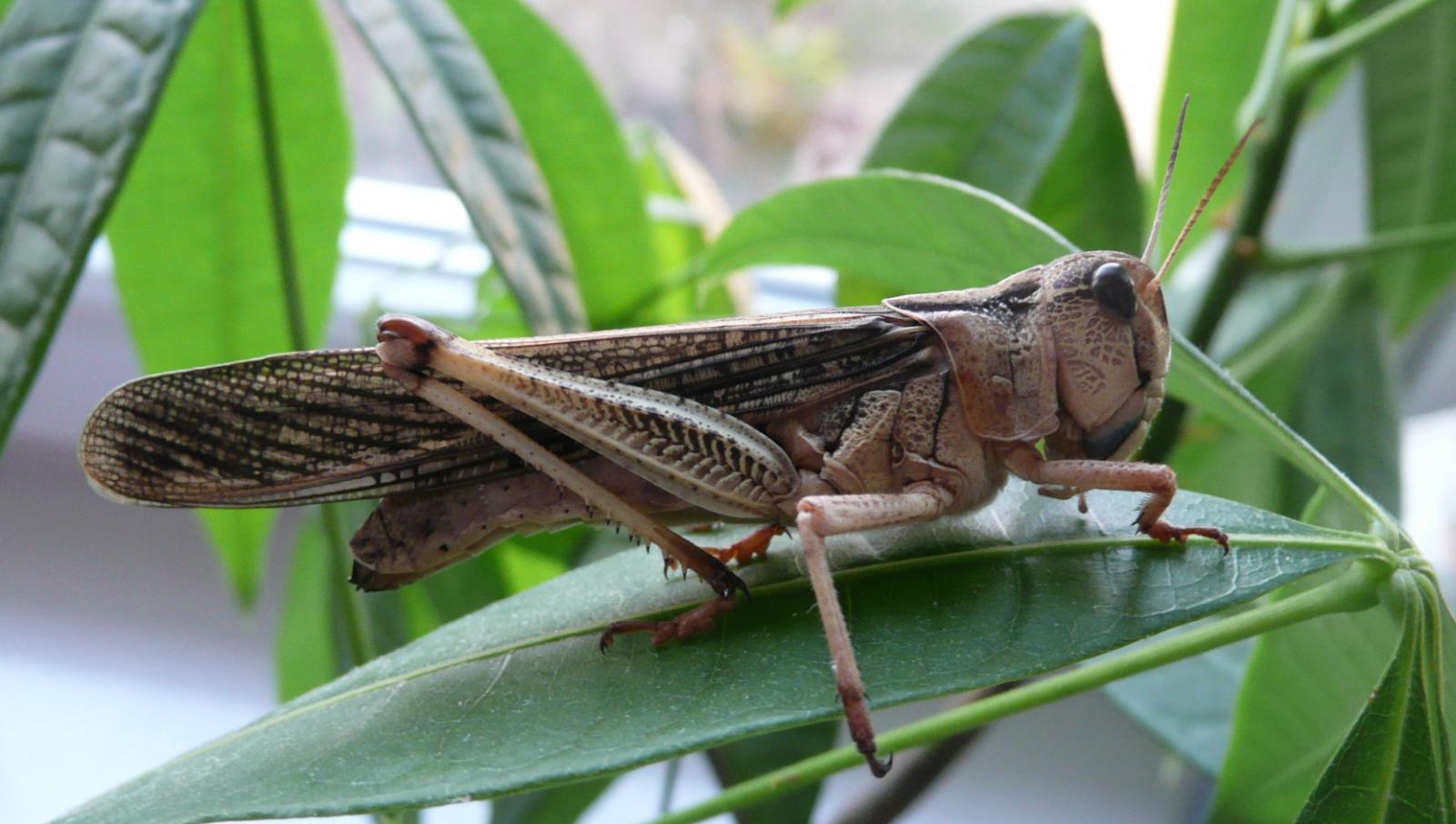 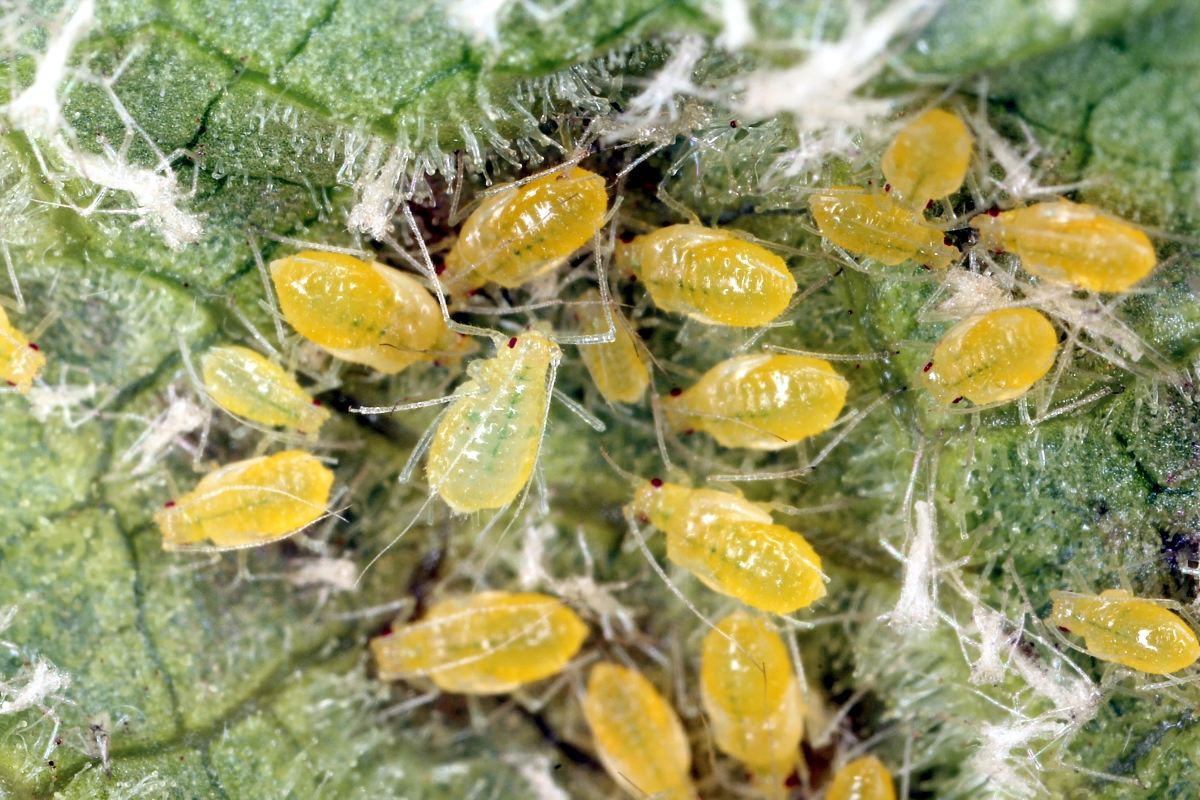 Hmyz
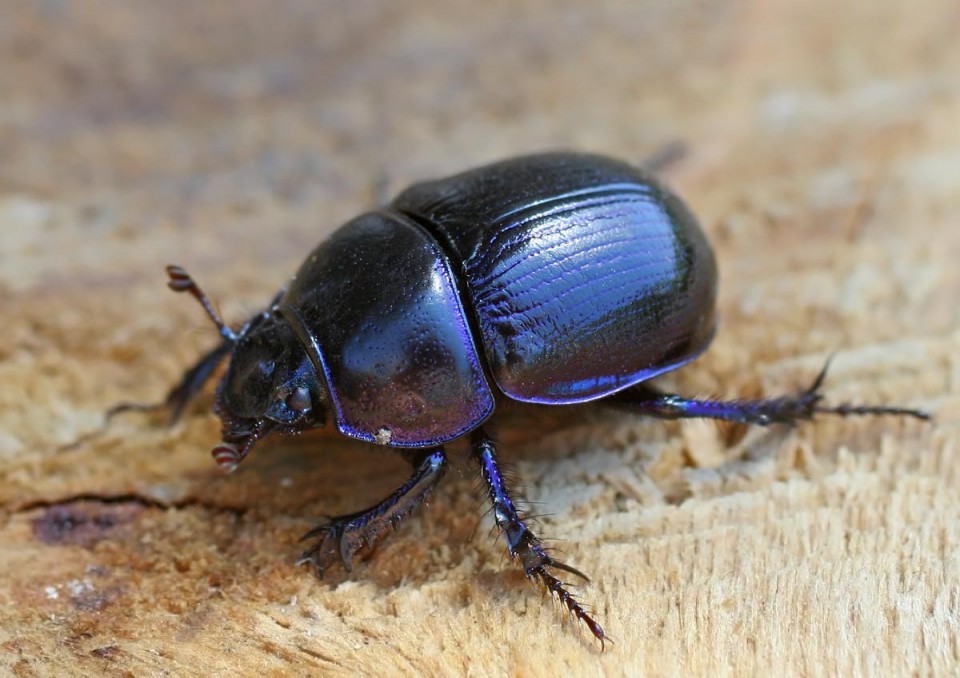 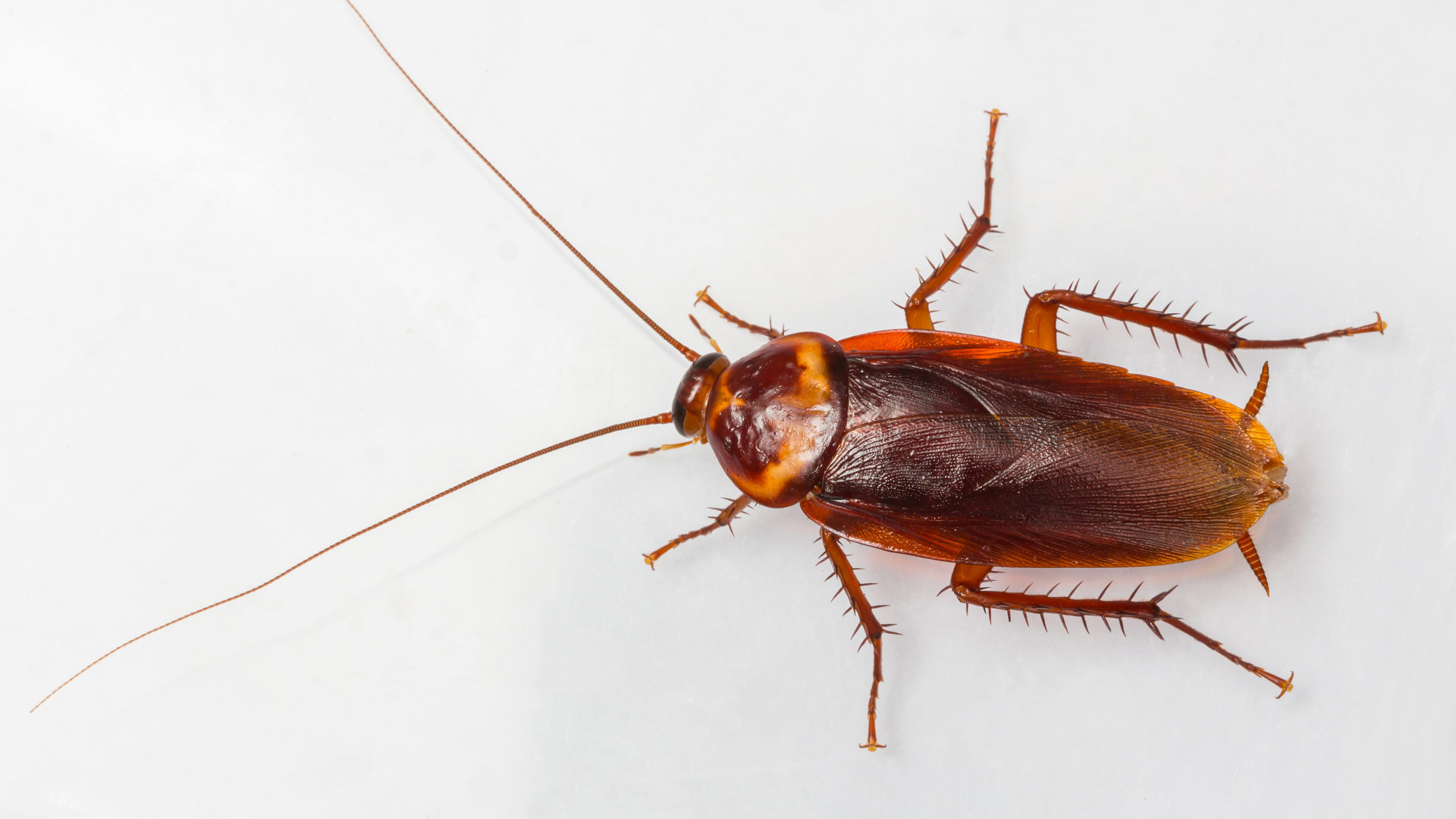 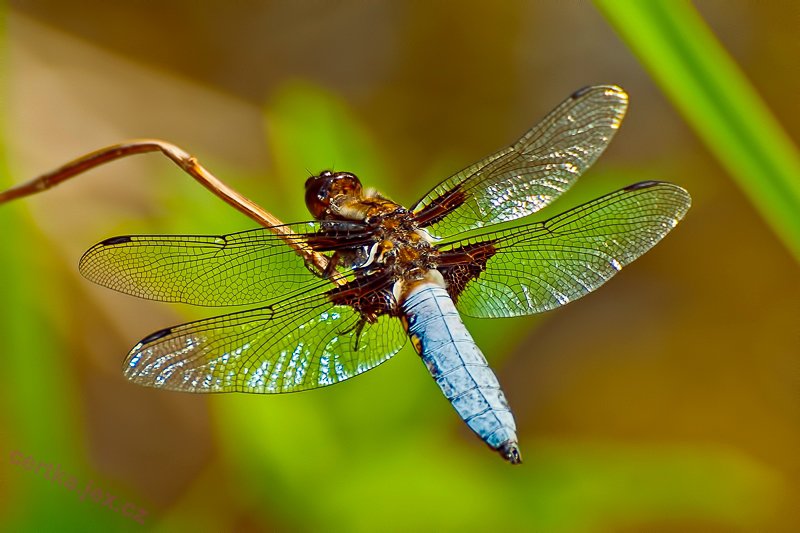 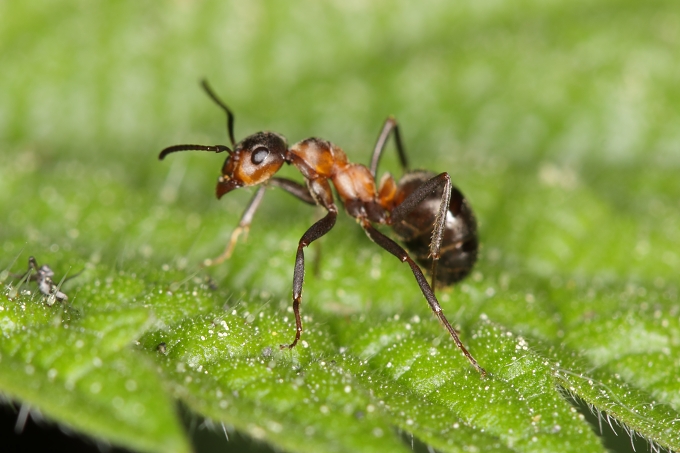 Hmyz
Tvoří asi ¾ všech živočichů na Zemi
Jsou  to převážně suchozemští živočichové
Jsou pro nás prospěšní (hospodářsky), někteří jsou parazité nebo škůdci
Stavba tělA HMYZU
HRUĎ
HLAVA
TĚLO HMYZU JE TVOŘENO ZE 3
ČÁSTÍ – HLAVA
	      HRUĎ 
	     ZADEČEK
Povrch těla je vystužen chitinem – vytváří vnější kostru těla.
ZADEČEK
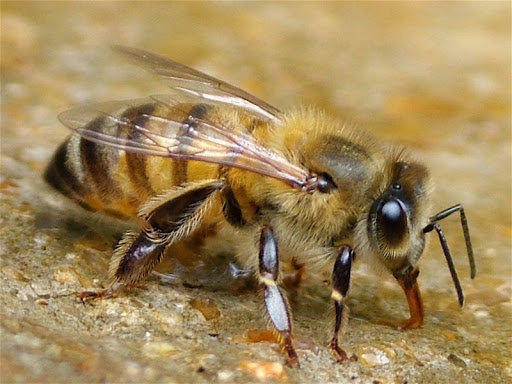 Hlava včely medonosné
Má nitkovitá tykadla – zde je uložen čich a hmat
2 velké složené oči a 3 malá na temeni hlavy
Ústní ústrojí – lízavě sací
(chlupatý jazýček líže šťávy a pak je nasaje)
HruĎ
Na hrudi jsou 2 páry blanitých křídel
3 páry článkovaných končetin
křídlo
Křídlo je prostoupeno žilkami - vzdušnicemi
kyčel
končetina
příkyčlí
stehno
Je článkovaná
Na 3. páru končetiny se nachází košíček a kartáček.
Kartáček slouží ke stírání pylu
Košíček k ukládání a  k přenosu pylu
holeň
kartáček
chodidlo
košíček
drápky
zadeček
V posledním článku se nachází žihadlo.
Žihadlo je duté, napojené na jedový váček
Na žihadlu jsou zpětné háčky
Vnitřní stavba těla
TS – vyvinutá
CS – otevřená – bezbarvá krev
dýchají vzdušnicemi
vylučují pomocí malpigických trubic
mají oddělené pohlaví
rozmnožování
Vývin včely medonosné
Proměna dokonalá
Vajíčko – larva – kukla  - dospělý jedinec